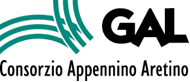 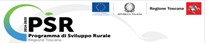 L’Azione Specifica LEADER
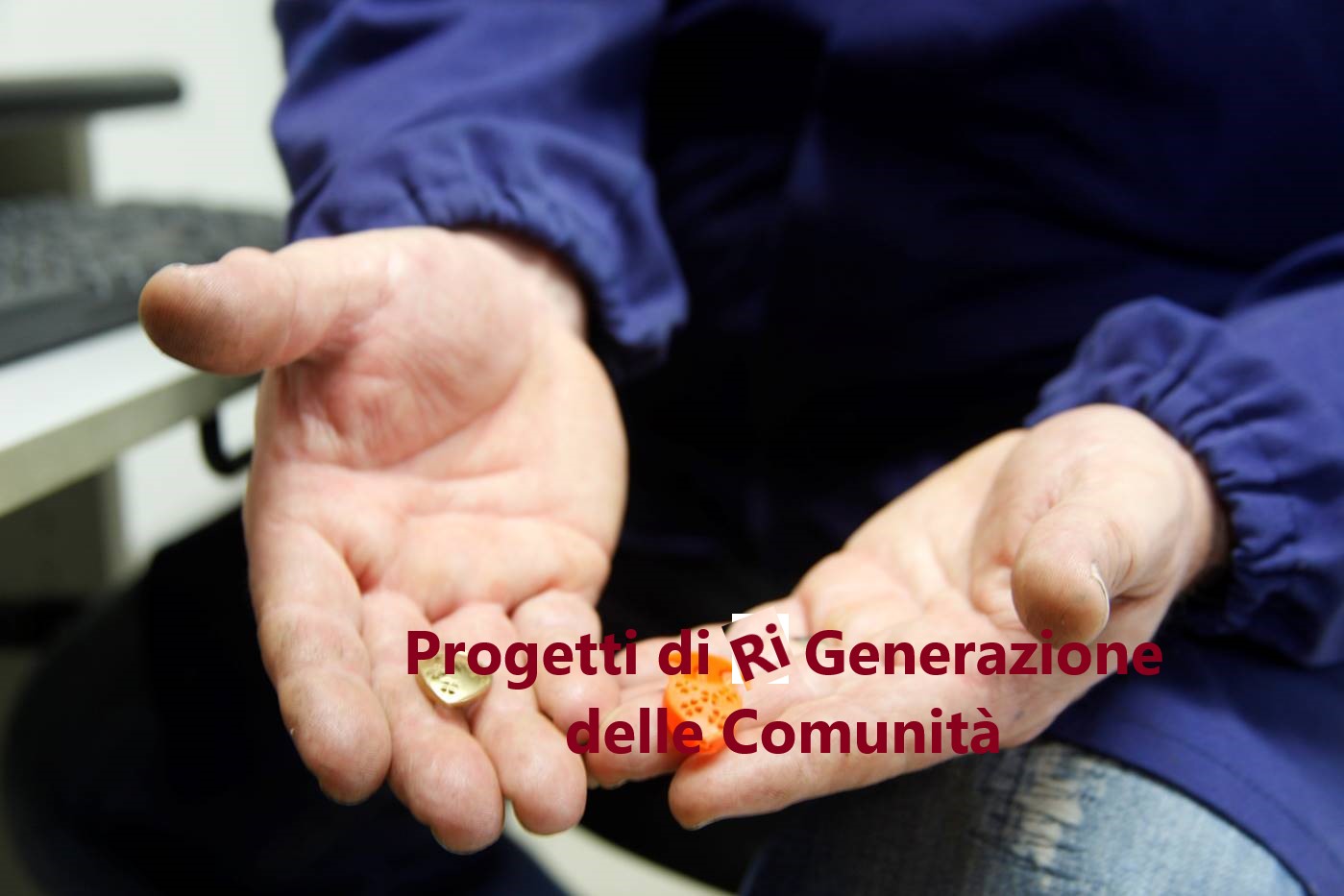 [Speaker Notes: Lll]
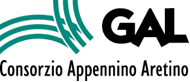 I Progetti di Rigenerazione delle Comunità
è una scommessa iniziata nel 2020, durante il periodo di pandemia,  che vedono una nuova modalità di progettare e «attivare» un territorio;
In una parola progettare LEADER: bottom up, approccio territoriale, partenariato locale, strategia integrata e multi settoriale, collegamento in rete, innovazione, cooperazione;
Concretamente Progettare in «Comunità» : cittadini, imprese, associazioni, Enti pubblici insieme per la COMUNITA’
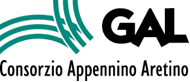 I FABBISOGNI di una COMUNITA’
Sostenere servizi collettivi e favorire processi cooperativi pubblico-privato a livello locale;
Sostenere lo sviluppo di servizi-ecosistemici, iniziative di economia circolare e bio-economia;
Sostenere quei settori fortemente colpiti dalle scelte effettuate per il contenimento della pandemia; 
Mantenere la qualità della vita e i servizi nelle aree rurali favorendo la creazione di servizi per la popolazione, iniziative in ambito sociale, socio-culturale e produttivo adeguate per far fronte alle criticità già presenti e amplificate dall’emergenza epidemiologica
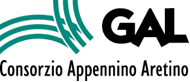 OBIETTIVI
realizzare progetti complessi, condivisi da parte di gruppi di beneficiari locali, che possono svolgere un ruolo strategico per creare economie di scala e servizi collettivi in tutti i settori economici e socio-culturali del territorio di intervento. 
produrre beni e servizi, altrimenti difficilmente disponibili, relativi a tutti quegli ambiti che ogni comunità reputa prioritari e indispensabili per contribuire al miglioramento delle condizioni di vita dei propri abitanti: dal lavoro all’istruzione e alla formazione professionale, dall’assistenza socio-sanitaria alle attività culturali e ricreative, dal turismo alla cura dell’ambiente
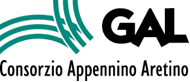 I TEMATISMI 
Comunità del cibo – Filiere del cibo e sistemi alimentari
Comunità dell’identità e della memoria – Culture, tradizioni e contaminazioni;
Comunità di accoglienza e inclusione - Accoglienza e inclusione sociale;
Comunità del turismo rurale - Turismo sostenibile, di prossimità, turismo lento;
Comunità di rigenerazione territoriale - Rigenerazione di spazi e beni pubblici e privati;
Comunità digitali - Innovazione digitale e servizi smart;
Comunità verdi - Servizi eco-sistemici, economia circolare e bio- economia
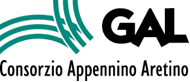 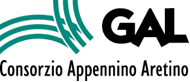 IL PARTENARIATO
collaborazione di più soggetti che, sulla base di uno specifico fabbisogno/interesse del territorio, condividono finalità e obiettivi e si candidano alla presentazione dell’idea progetto per la fase 1. Sottoscrivono l’accordo di comunità e successivamente alla presentazione e attuazione del Progetto di Comunità per la fase 2. 
Partenariati pubblico-privati  formati da soggetti rappresentativi della comunità locale: Enti Pubblici, imprese agricole e forestali, imprese del settore commercio, turismo, artigianato, associazioni, cooperative di comunità, istituti scolastici, fondazioni, enti del terzo settore…
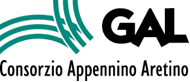 L’ATTUAZIONE…
FASE 1 - partecipazione al bando per la presentazione, da parte del partenariato locale, del idea progettuale di COMUNITA’

FASE 2 - Presentazione del progetto di Comunità
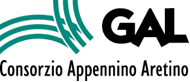 IL PROCEDIMENTO…
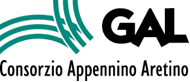 IL GAL …il ruolo…
In questa progettazione complessa il GAL  accompagna e sostiene il partenariato:

nella attivazione dei partenariati, 
nella presentazione della candidatura e nella predisposizione e presentazione del Progetto di Comunità;
 nella realizzazione del PdC